Public Agenda ShowcaseGuided Pathways to Success
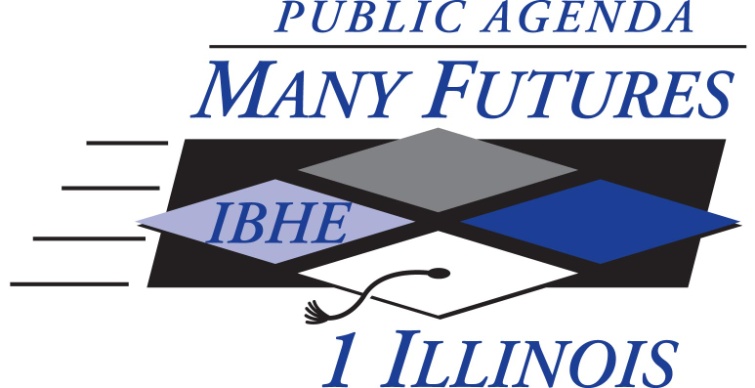 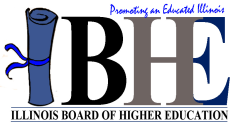 Public Agenda ShowcaseGuided Pathways to Success
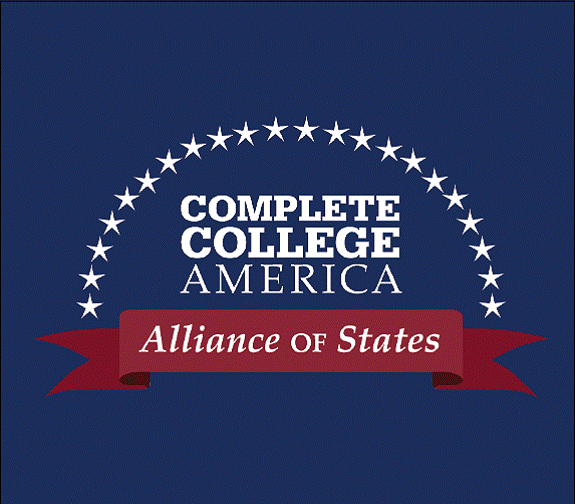 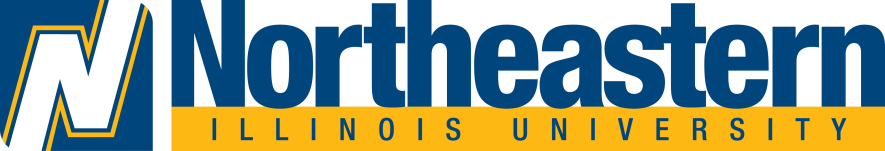 Richard Helldobler Provost and Vice President of Academic Affairs
Vicki Roman-Lagunas Vice-Provost
Dominique (Domy) Raymond
Vice President, Alliance State Relations
Presenters
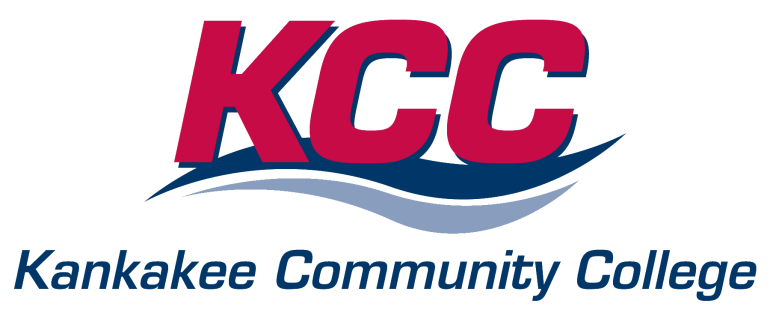 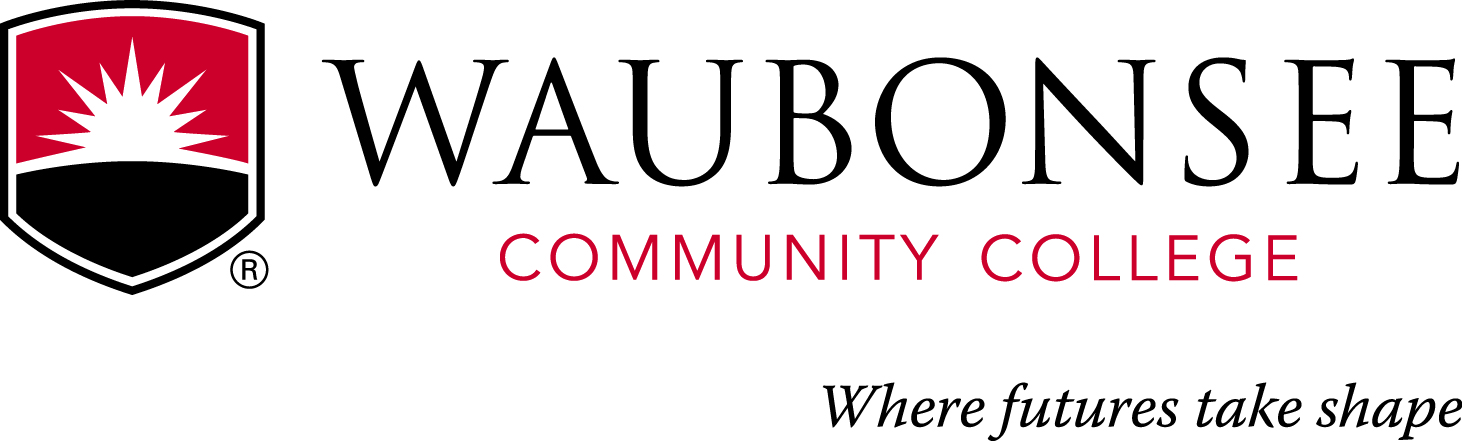 Medea Rambish Dean of Learning and College Readiness
Kelli Sinclair Dean of Counseling and Student Support
John Avendano 
President

Linsey Cuti
Professor of English
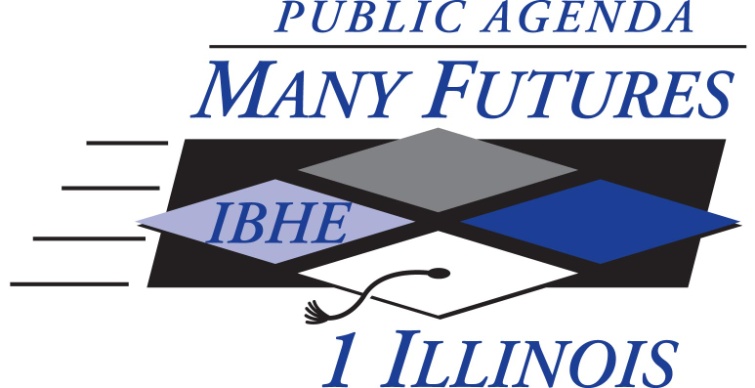 Public Agenda ShowcaseGuided Pathways to Success
GPS Overview
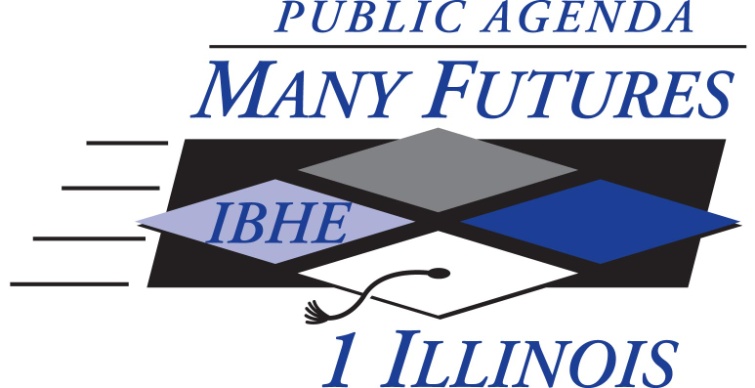 Public Agenda ShowcaseGuided Pathways to Success
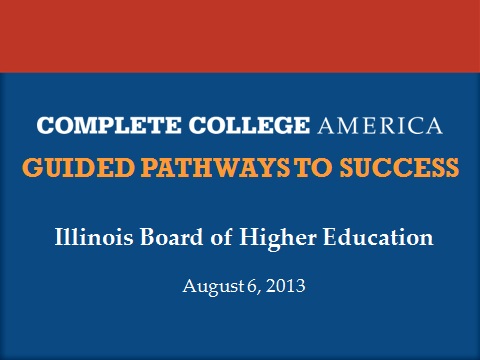 GPS Overview
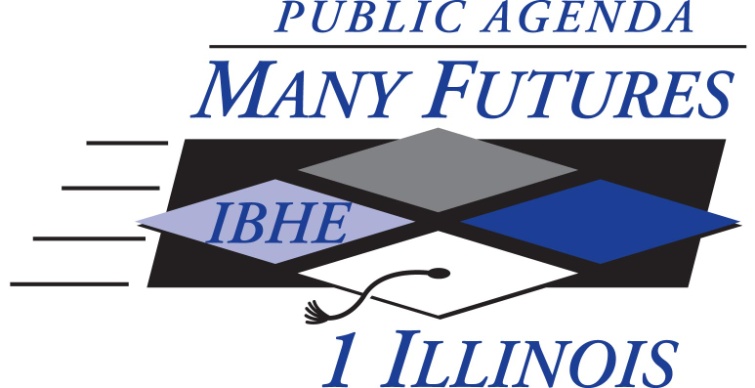 Public Agenda ShowcaseGuided Pathways to Success
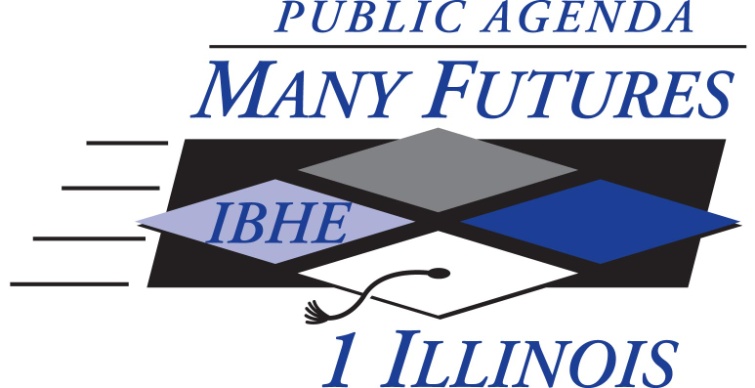 Public Agenda ShowcaseGuided Pathways to Success
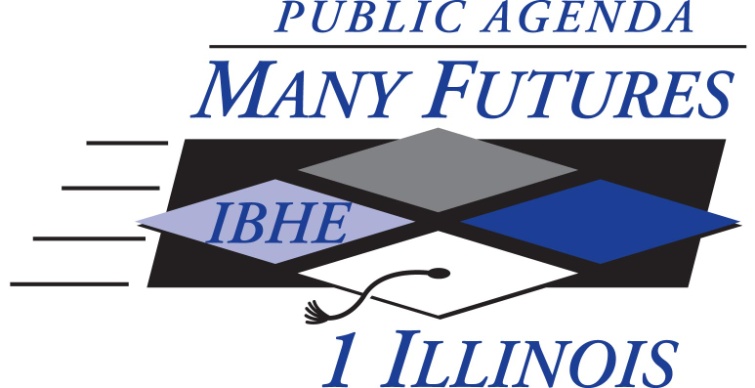 Public Agenda ShowcaseGuided Pathways to Success
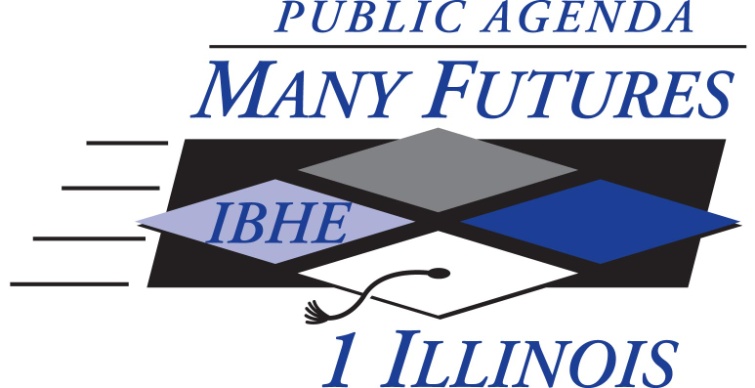 Public Agenda ShowcaseGuided Pathways to Success
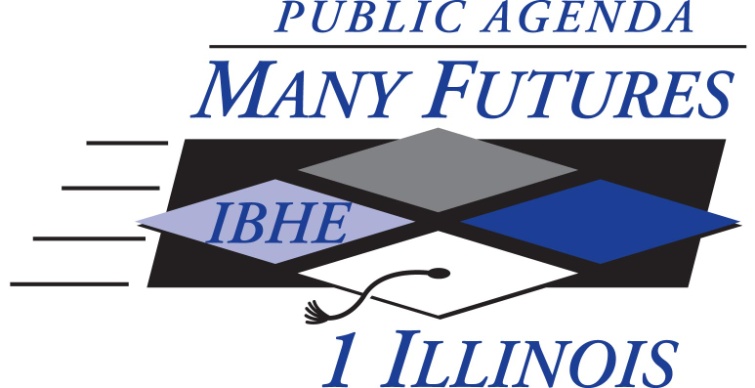 Public Agenda ShowcaseGuided Pathways to Success
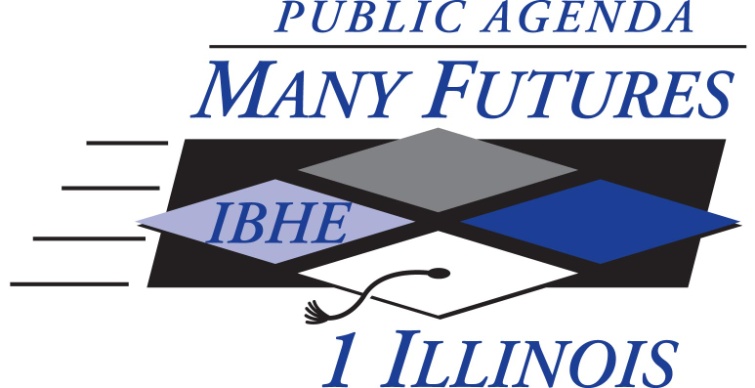 Public Agenda ShowcaseGuided Pathways to Success
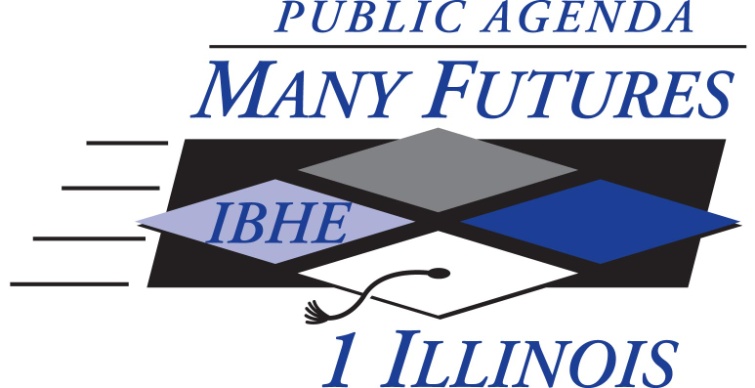 Public Agenda ShowcaseGuided Pathways to Success
Northeastern Illinois University
Public Comprehensive University--11,500 enrollment in 80 graduate and undergraduate programs in Arts and Sciences, Education and Business
Designated as a Hispanic-Serving Institution, named one of the most ethnically diverse universities in the nation and a leader in having the lowest percentage of graduates with student loan debt by U.S. News & World Report, 2013 “Best Colleges” edition
“Sixth Best Investment for Schools in the United States” Newsweek Magazine, “College Rankings” 2013
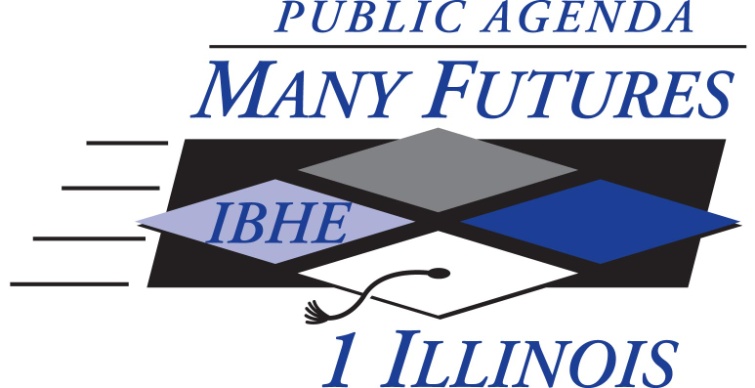 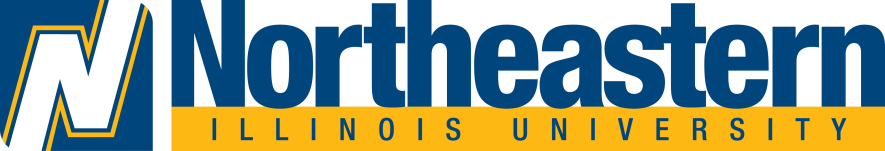 Public Agenda ShowcaseGuided Pathways to Success
Sugar Grove	     Aurora           Copley          Plano
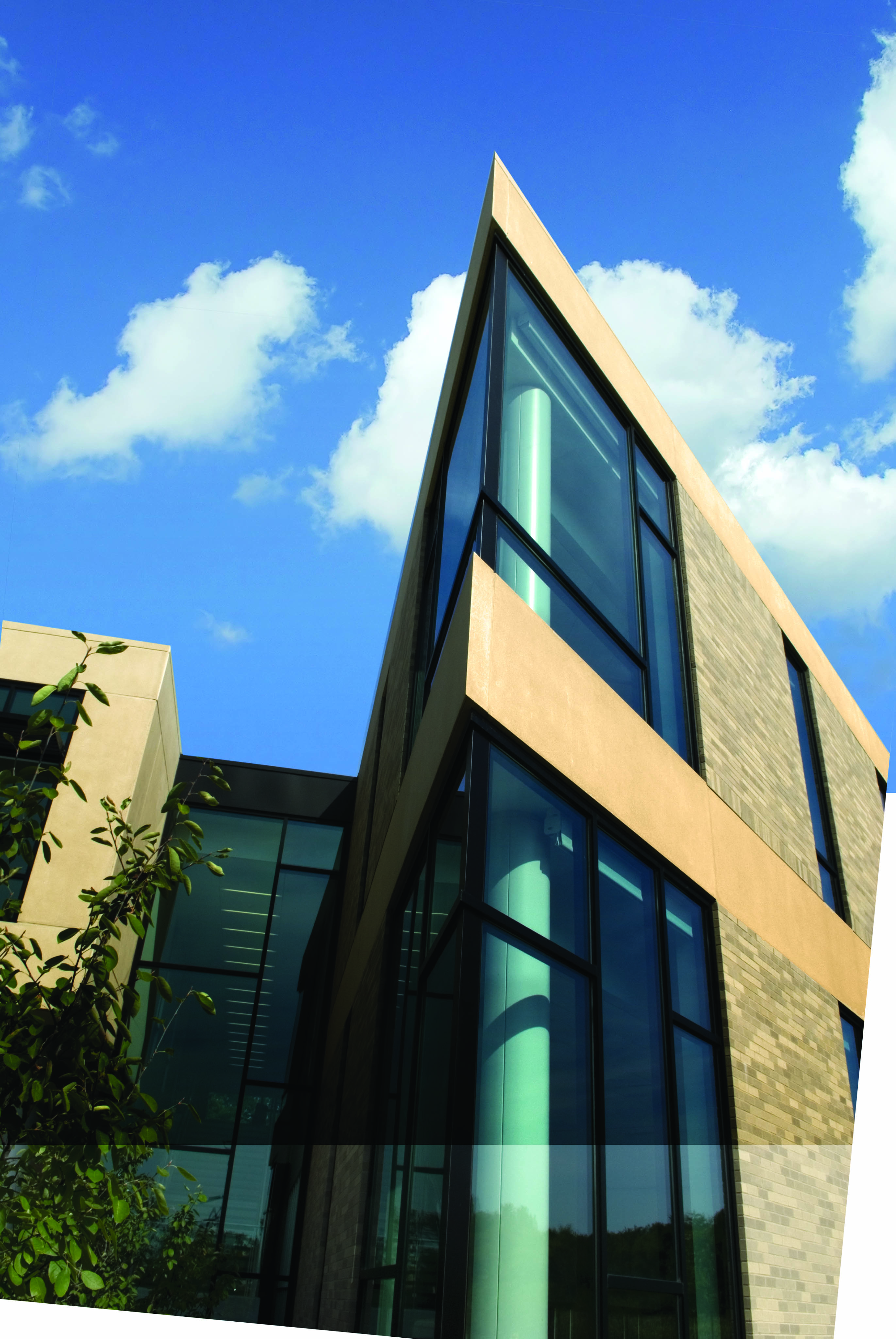 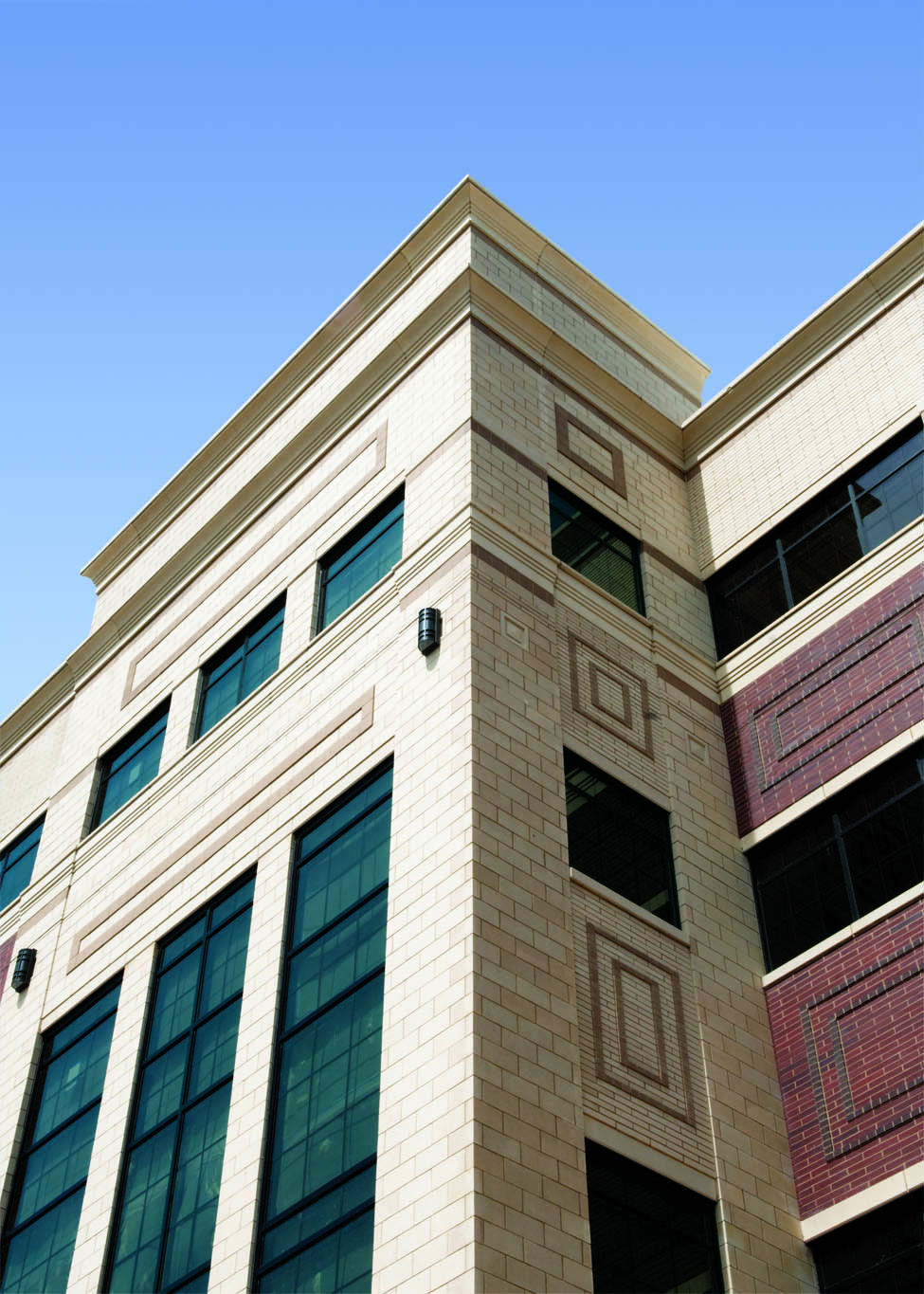 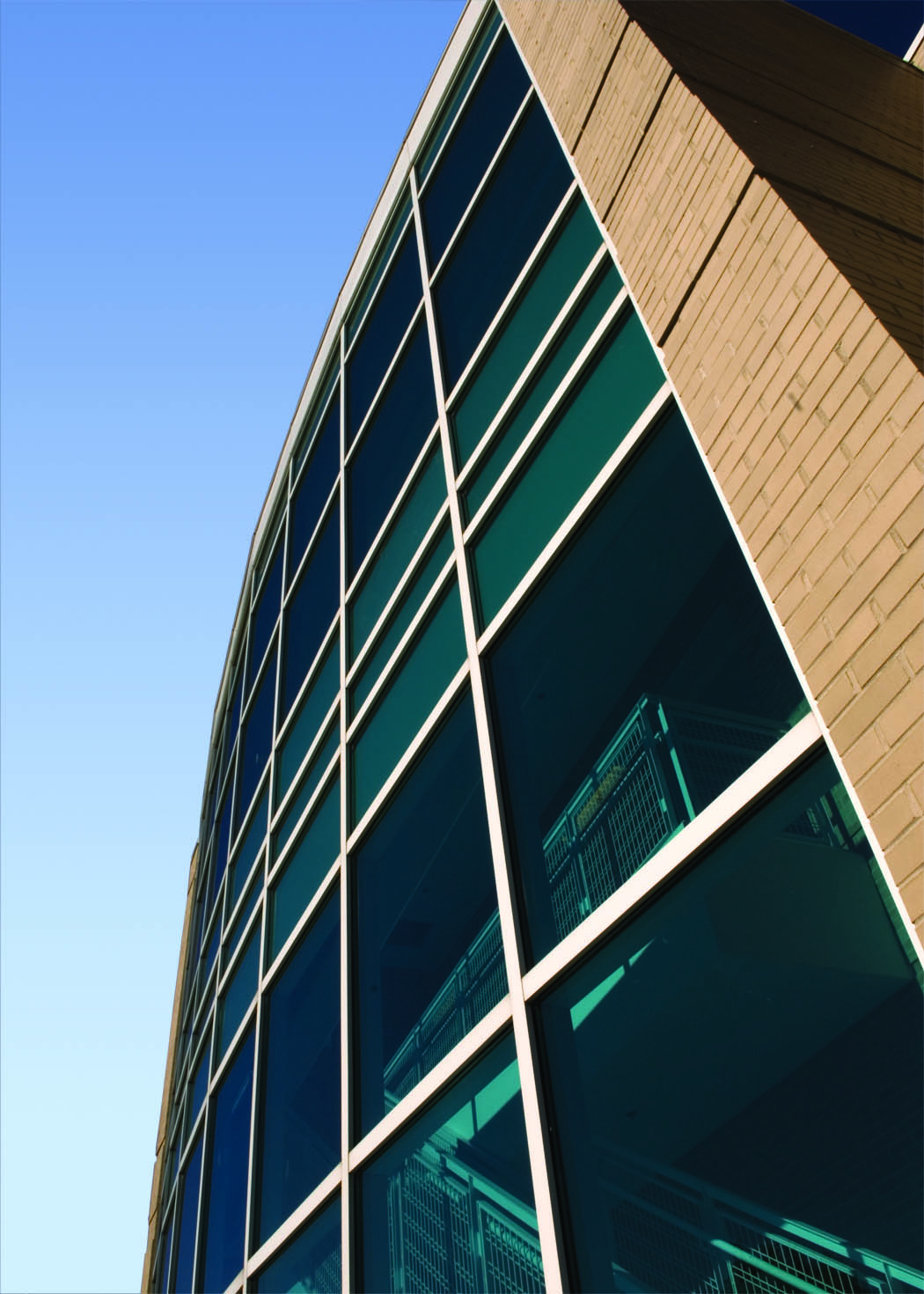 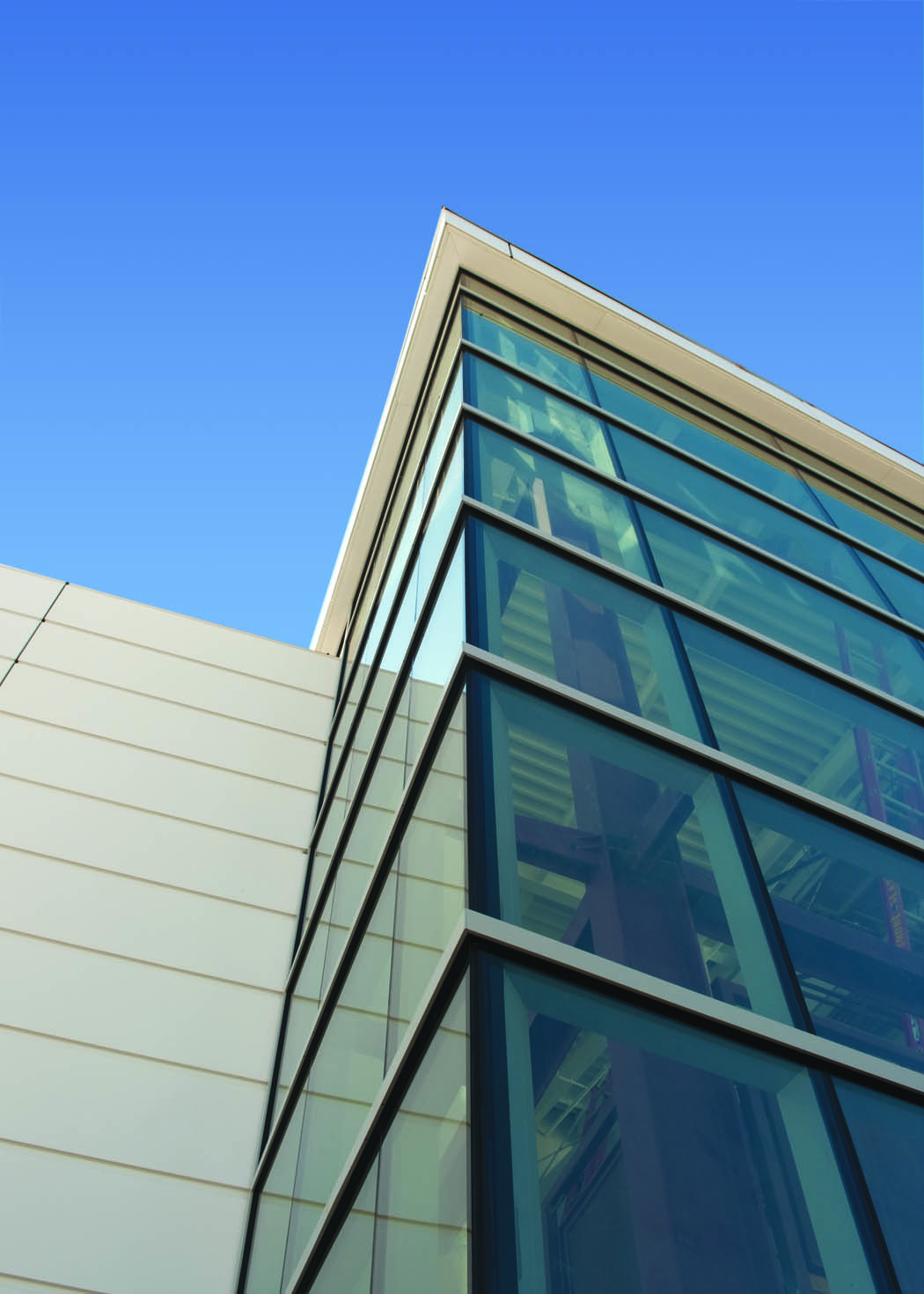 Waubonsee Community College
Founded in 1966
Serve 12,000 students each semester 
Network of four campuses
Commitment to Diversity
Urban, suburban and rural 	
Hispanic Serving Institution since 2009
Association of Community College Trustees 2012 Central Regional Equity Award winner
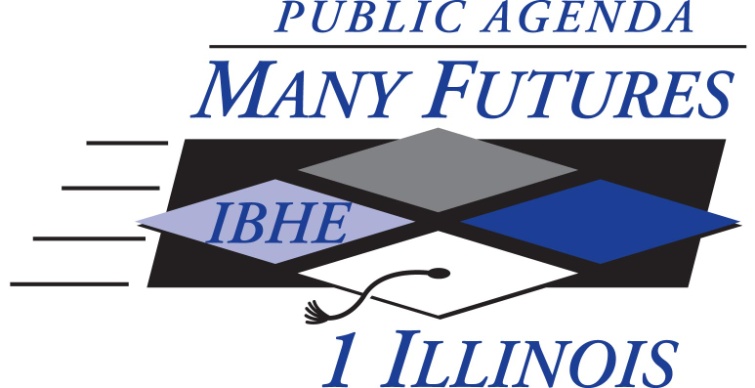 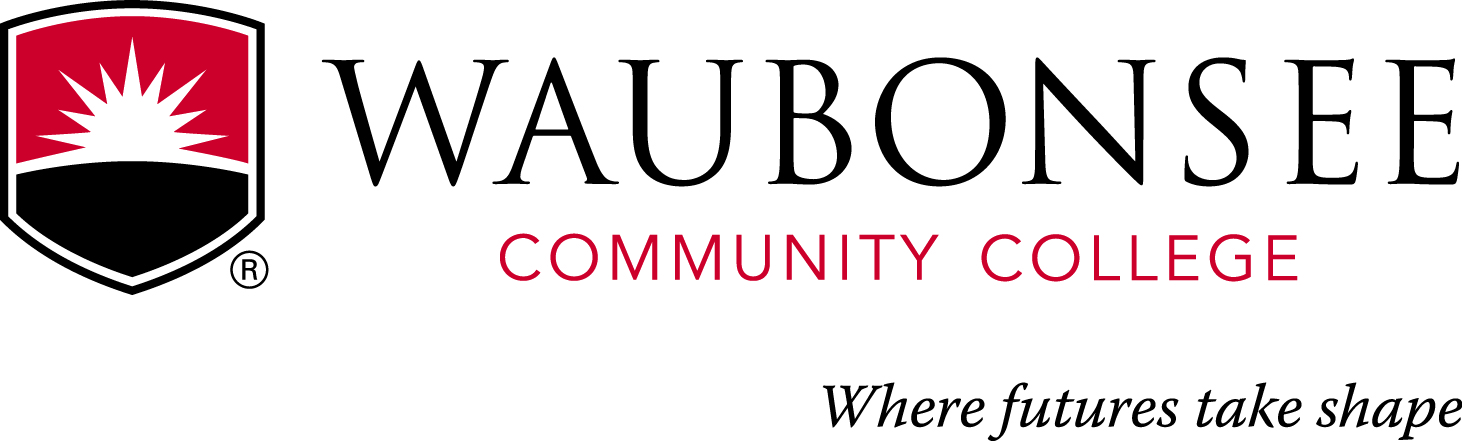 Public Agenda ShowcaseGuided Pathways to Success
Kankakee Community College
Enrollments
FTE – 2, 387
Headcount – 3, 782
Remedial – 89% require at least 1 remedial class
Racial and Ethnic Makeup – 29% students of color
Graduation Rates – 2011-12 – 820 awards conferred
MSA – approximately 120,000
Community Demographics
Unemployment – 2nd highest in Illinois
Business & Industry – health care & manufacturing
Educational Attainment – at one-half the national average awarded baccalaureate and higher degrees
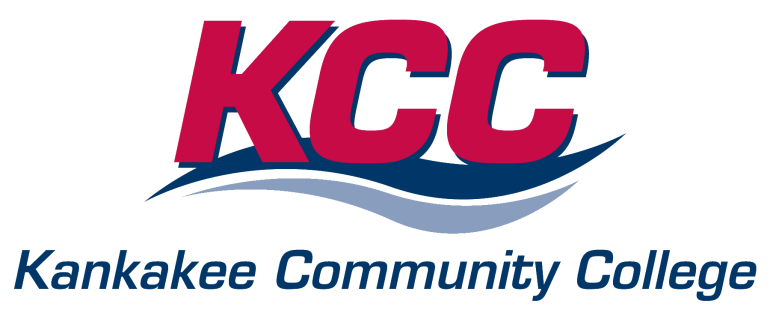 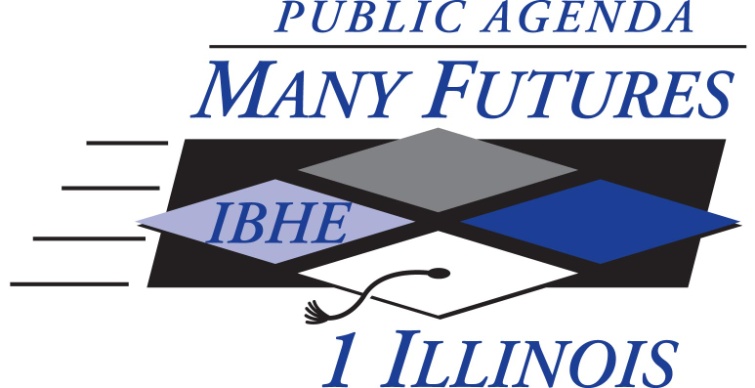 Public Agenda ShowcaseGuided Pathways to Success
Current GPS-Aligned Activities
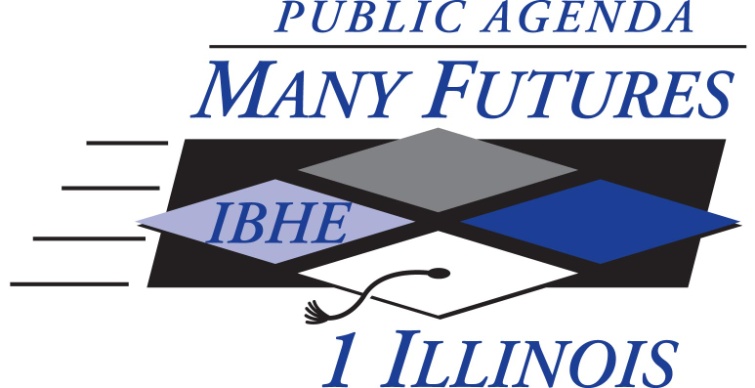 Public Agenda ShowcaseGuided Pathways to Success
Retention Initiatives Currently Underway:
Re-design of Summer Transition Program (STP):
“Stretch” developmental Math and English
Requiring STP as a condition of acceptance
Realigning aid to meet need
First Year Experience Program with college success skills, financial literacy and academic content, fulfilling one General Education requirement
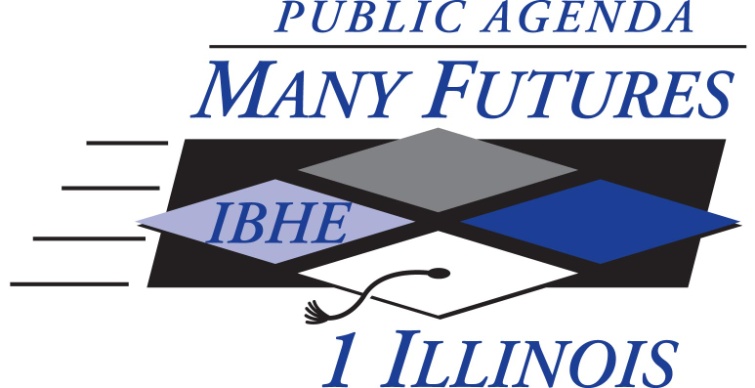 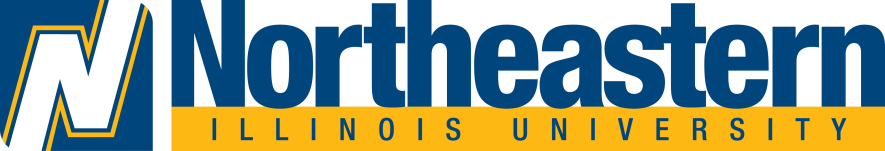 Public Agenda ShowcaseGuided Pathways to Success
WCC Project Graduation

Certificate Auto-Awards
Reverse Transfer Agreements
Streamlined Degrees
College Readiness
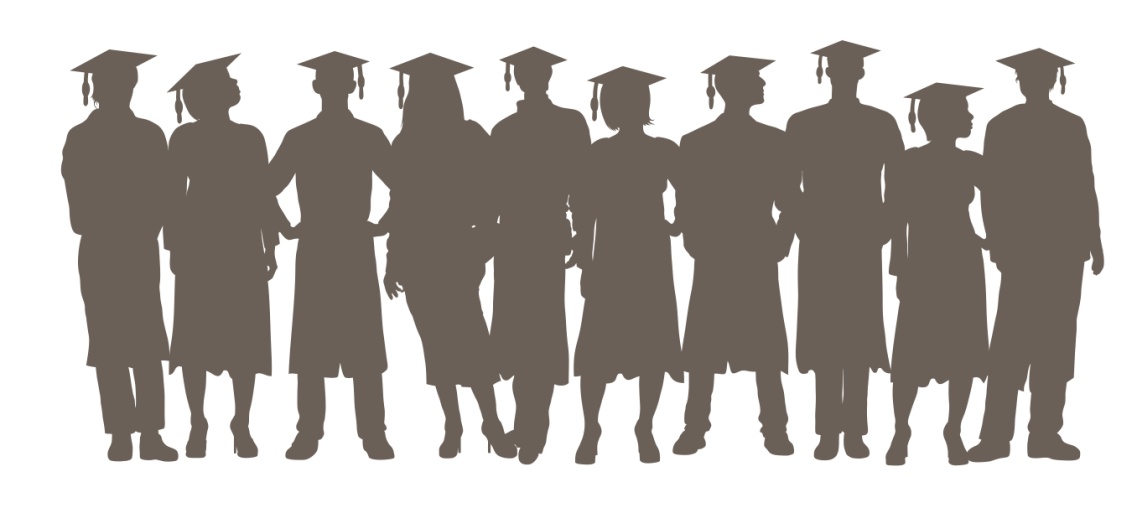 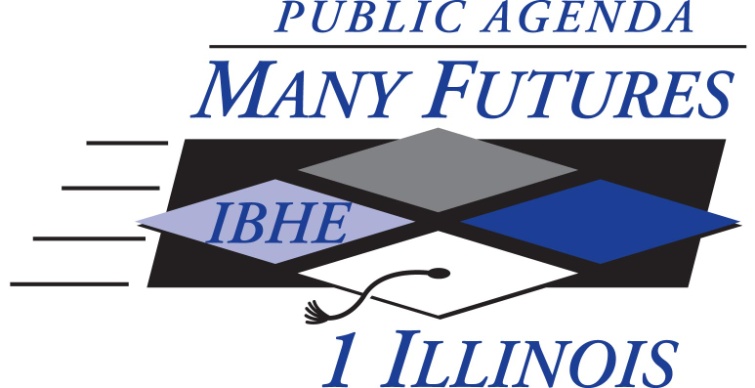 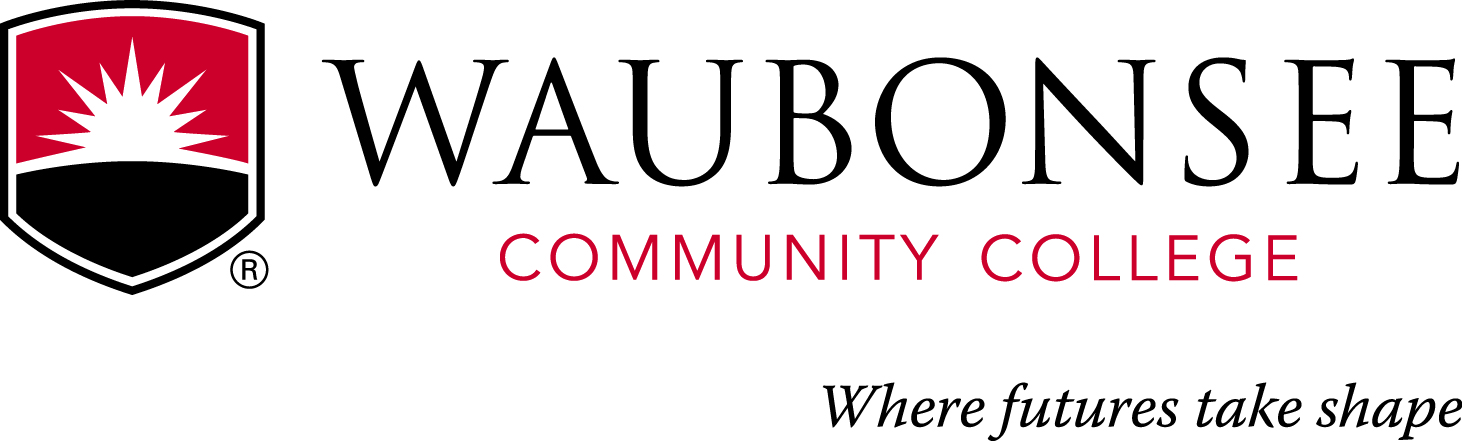 Public Agenda ShowcaseGuided Pathways to Success
College and Career Readiness Program
Redesigning developmental education
First Year College Experience (FYCE) 
Strategic Plan – Scorecard/Measures
Student Services 
Health Careers Rewind Program
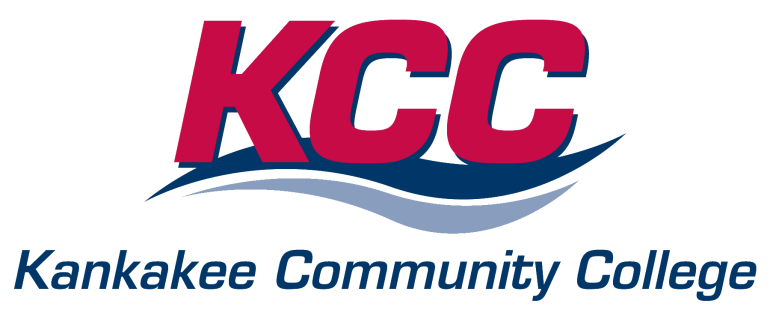 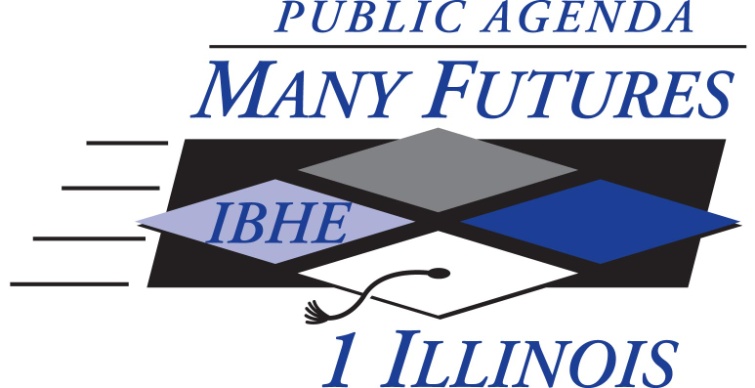 Public Agenda ShowcaseGuided Pathways to Success
Anticipated GPS-Aligned Activities:
Ideas from the GPS Institute
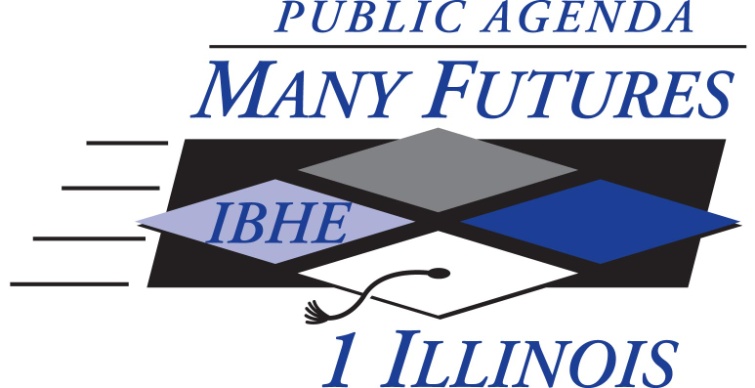 Public Agenda ShowcaseGuided Pathways to Success
New Initiatives as a Result of Complete College America’s “Guided Pathways to Success”
Opt in approach to advising after the first year, with milestones as check-in points
“Meta-Majors”—no student at NEIU will be “undeclared" and all will receive intensive academic advising based on meta-major selected
Student Affairs will provide support for indecisive students based on testing and analytics
Will investigate the use of Advising Technology related to “Informed Choices” for students
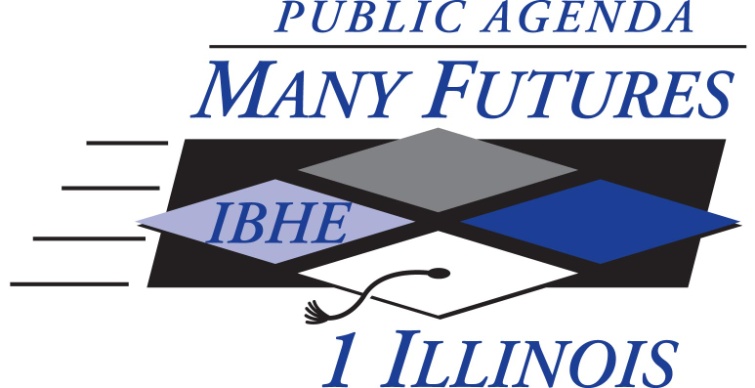 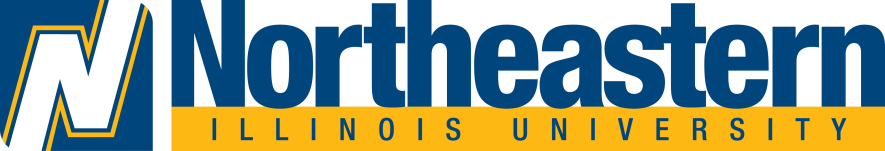 Public Agenda ShowcaseGuided Pathways to Success
WCC Next Steps
Tracking of Undecided Students
Intrusive Advising
Foundations of Excellence (FoE) Transfer Actions Steps
New Gen Ed Packaging Options
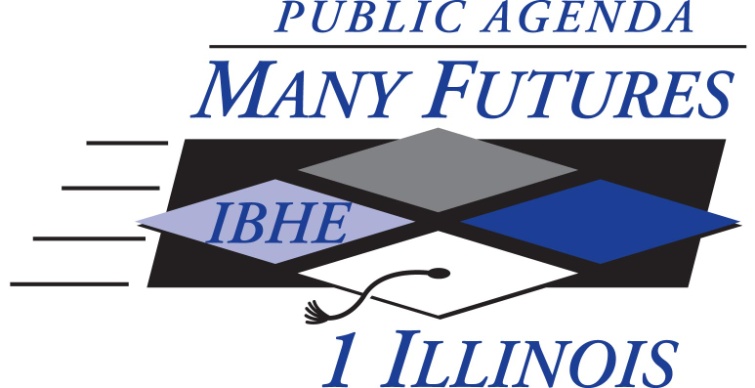 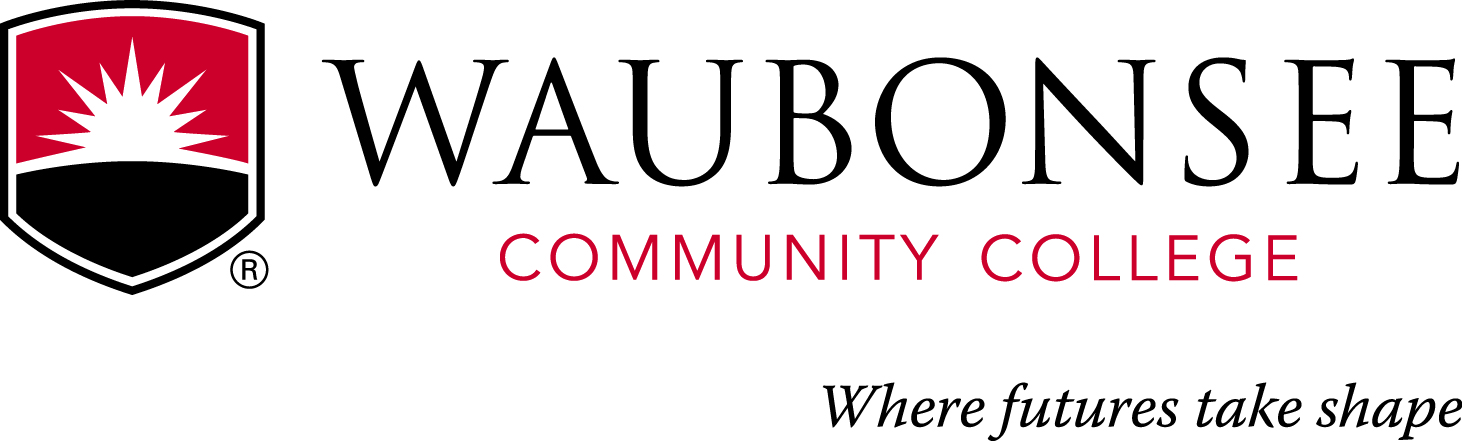 Public Agenda ShowcaseGuided Pathways to Success
Strategic Plan 
Creating a culture of completion
Creating a culture of innovation
Block scheduling
Redesigning foundational courses
Academic maps 	
Intrusive advising 	
Moving to full-time enrollment (reduce part-time)
Cohort/learning communities 
Early College Program 
Planning for GPS
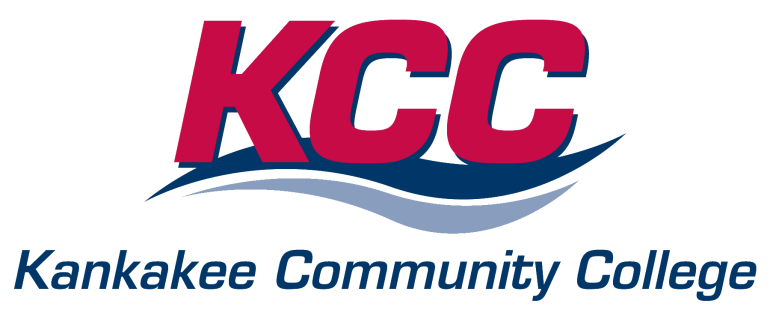 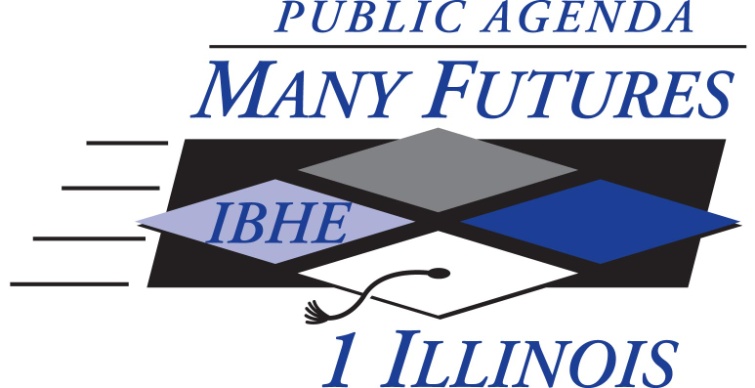 Public Agenda ShowcaseGuided Pathways to Success
Wrap-up
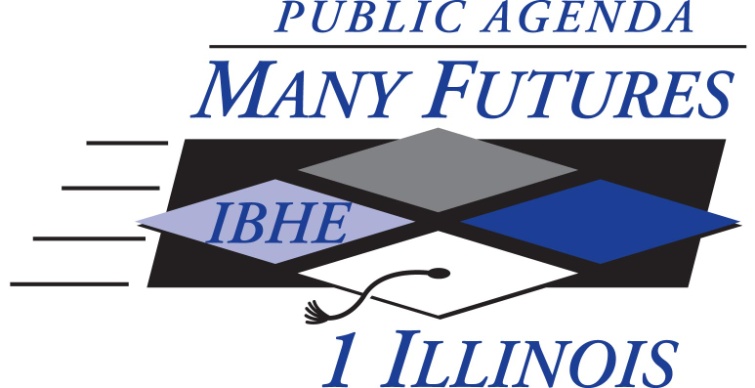